The Pigs, the Wolf, and the MudUnit 2, Week 2Spelling Words
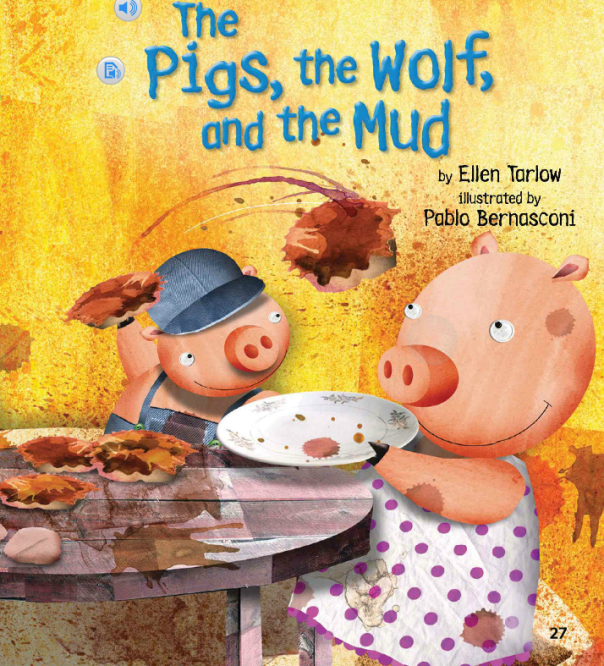 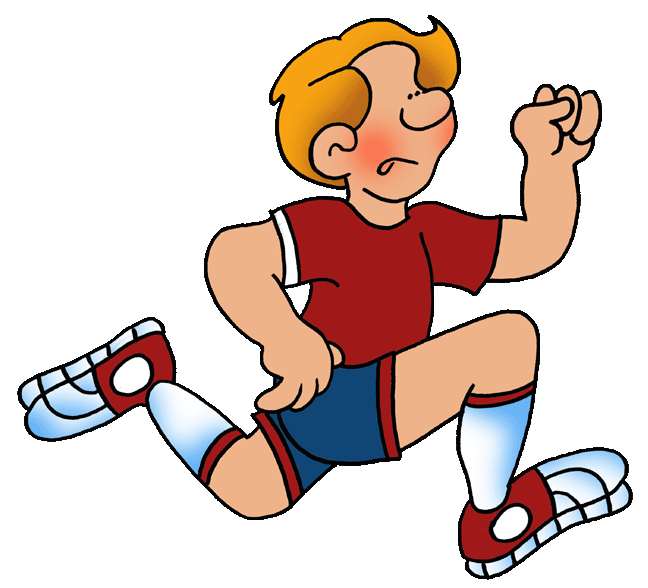 run
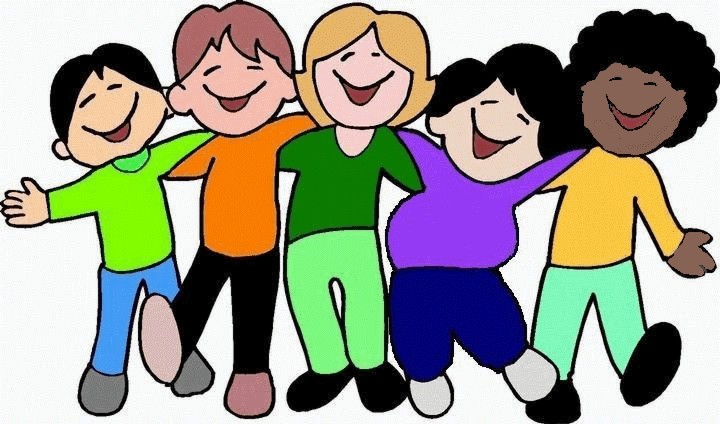 fun
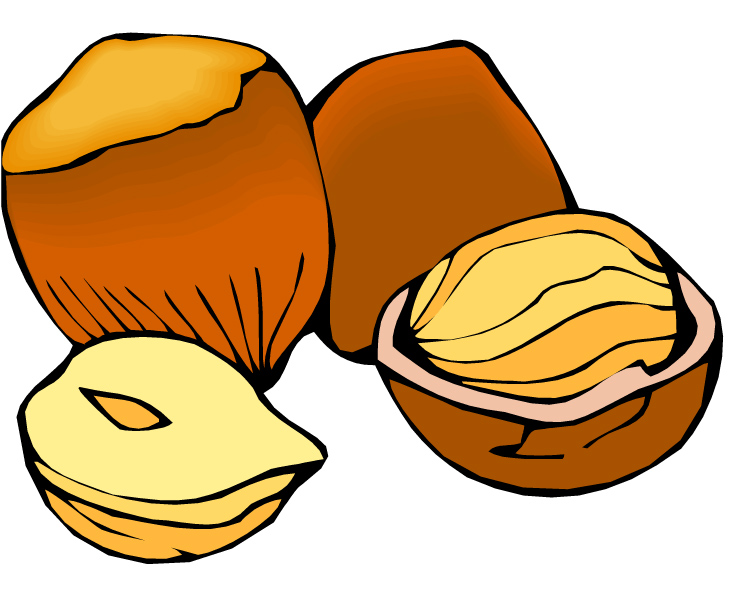 nut
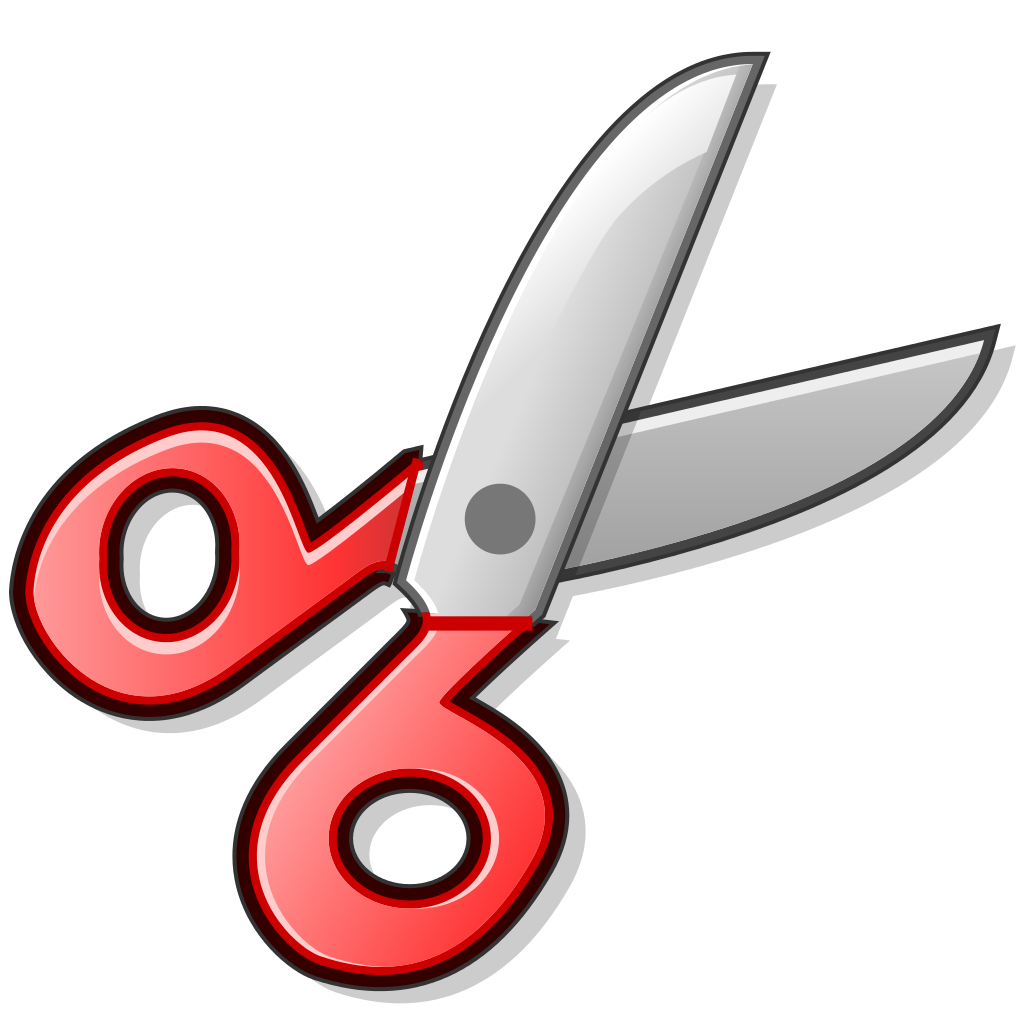 cut
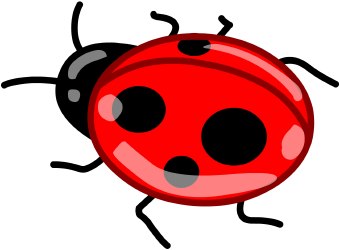 bug
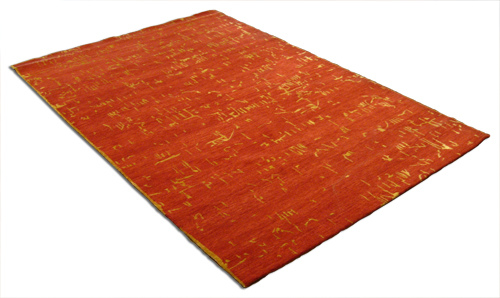 rug
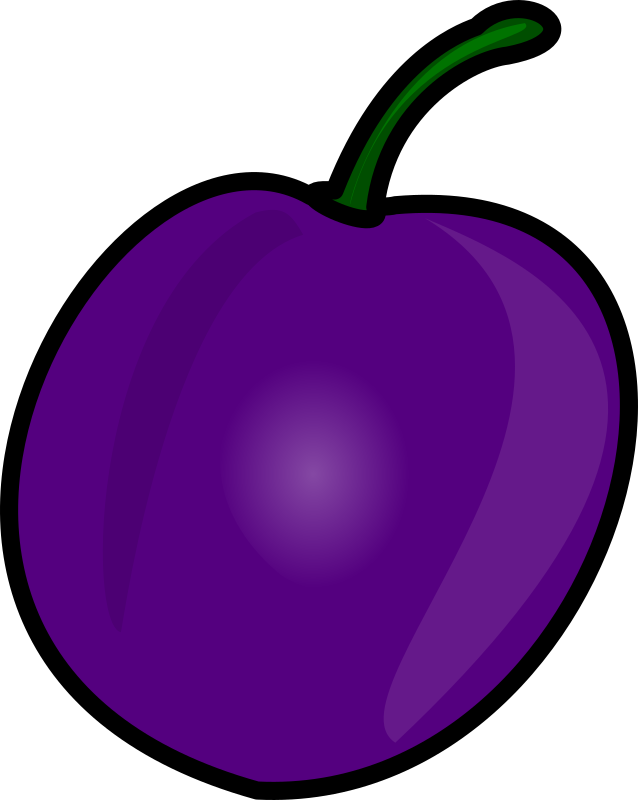 plum
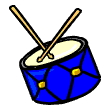 drum
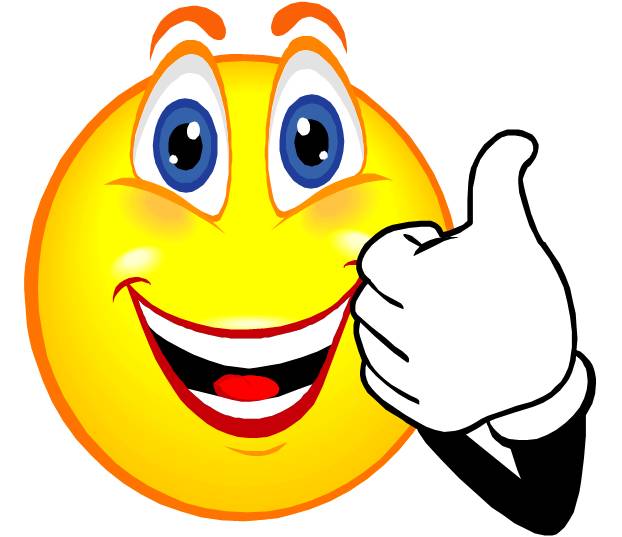 up
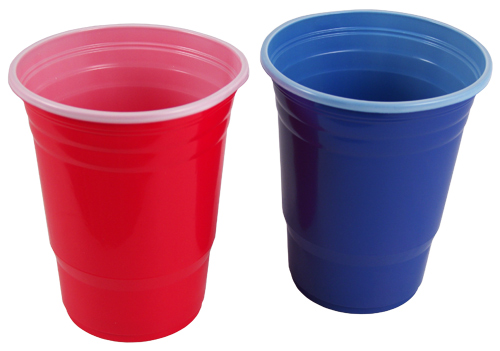 cup
High-FrequencyWords
could
one